437 x 12 =

986.4 + 372 =

8934 – 845 =

139       6 =
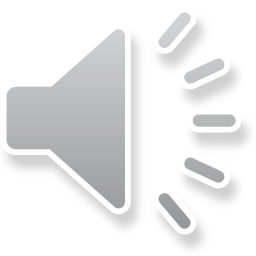 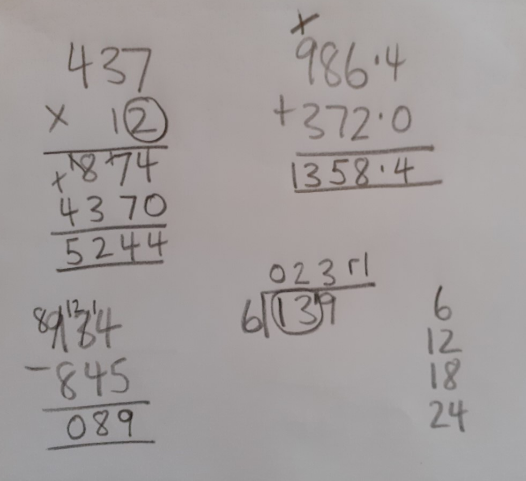 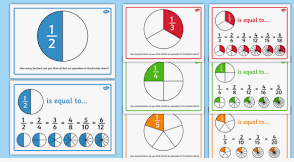 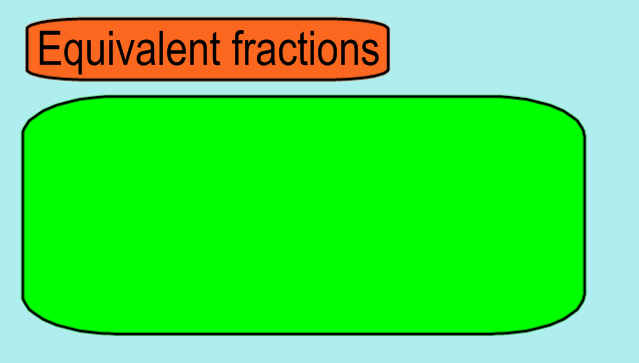 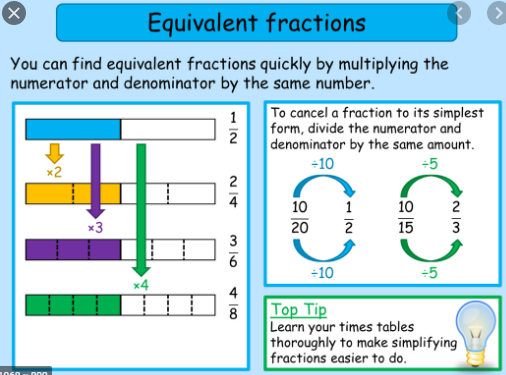 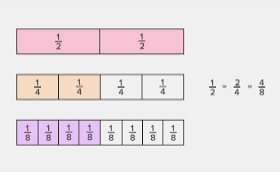 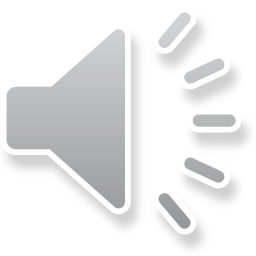 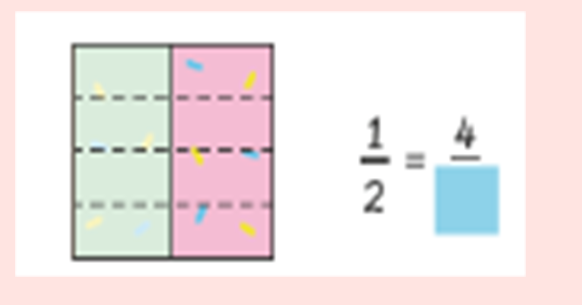 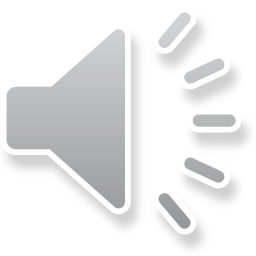 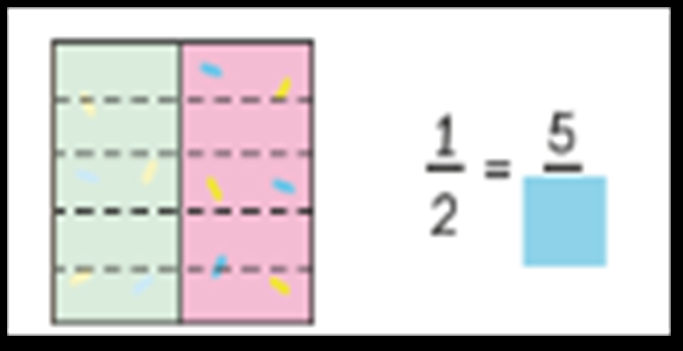 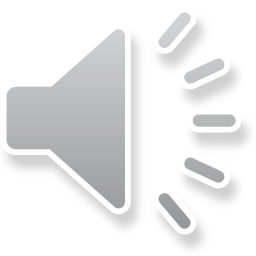 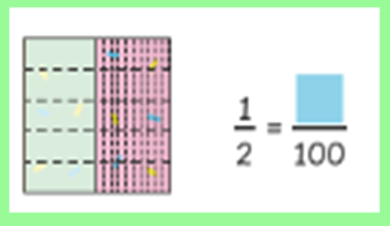 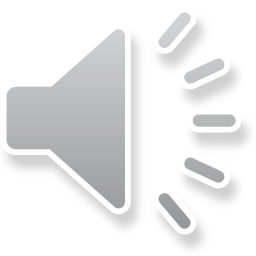 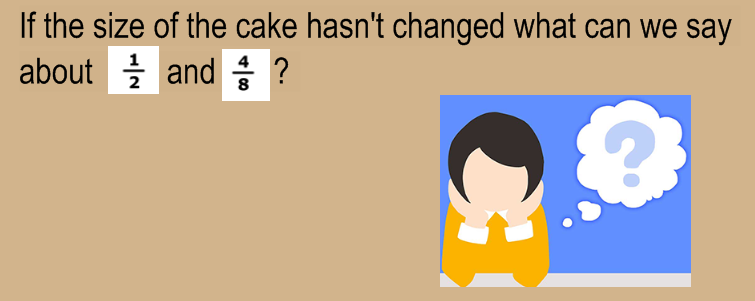 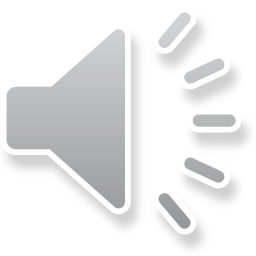 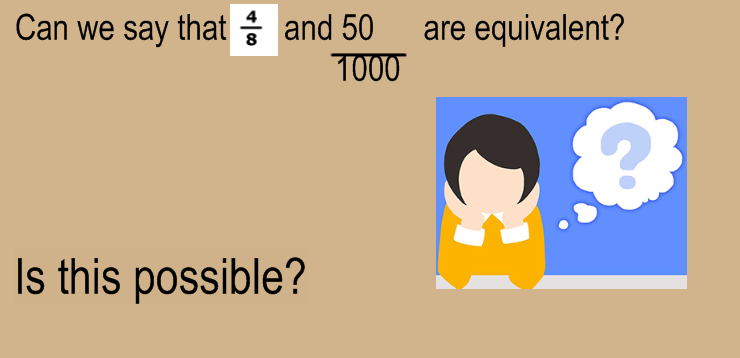 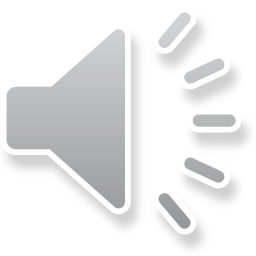 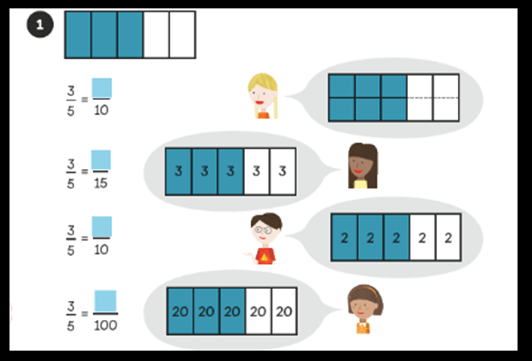 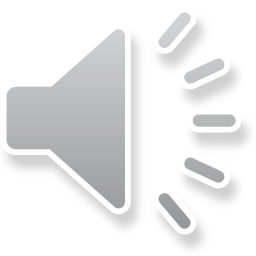 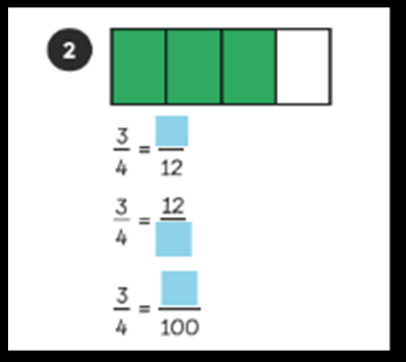 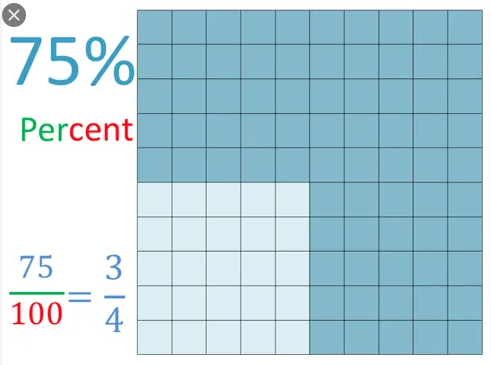 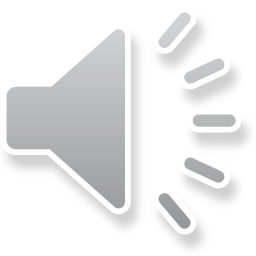 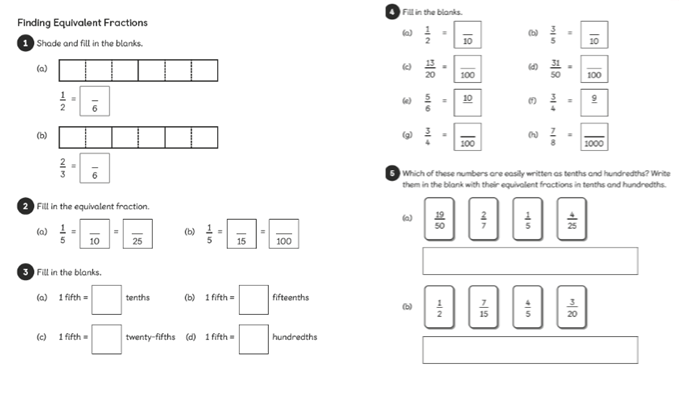 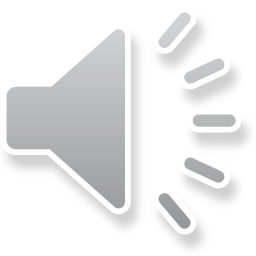 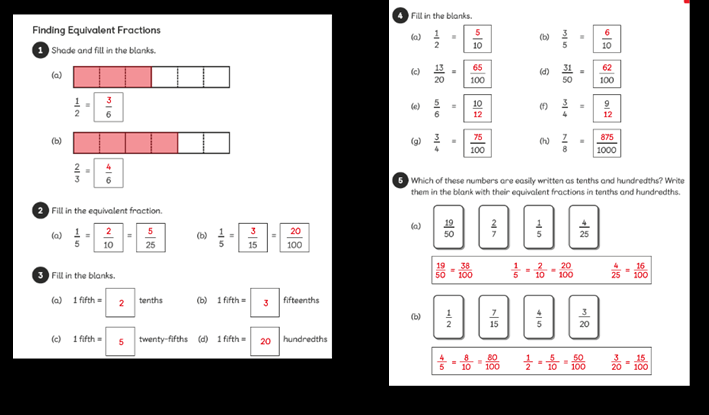 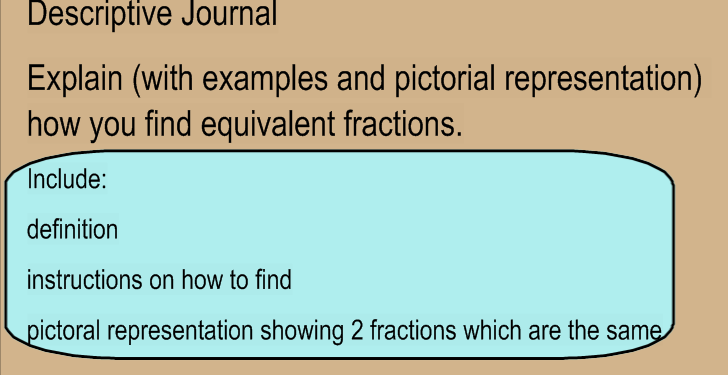